ЧИСТА И ЗАГАЂЕНА ОКОЛИНА
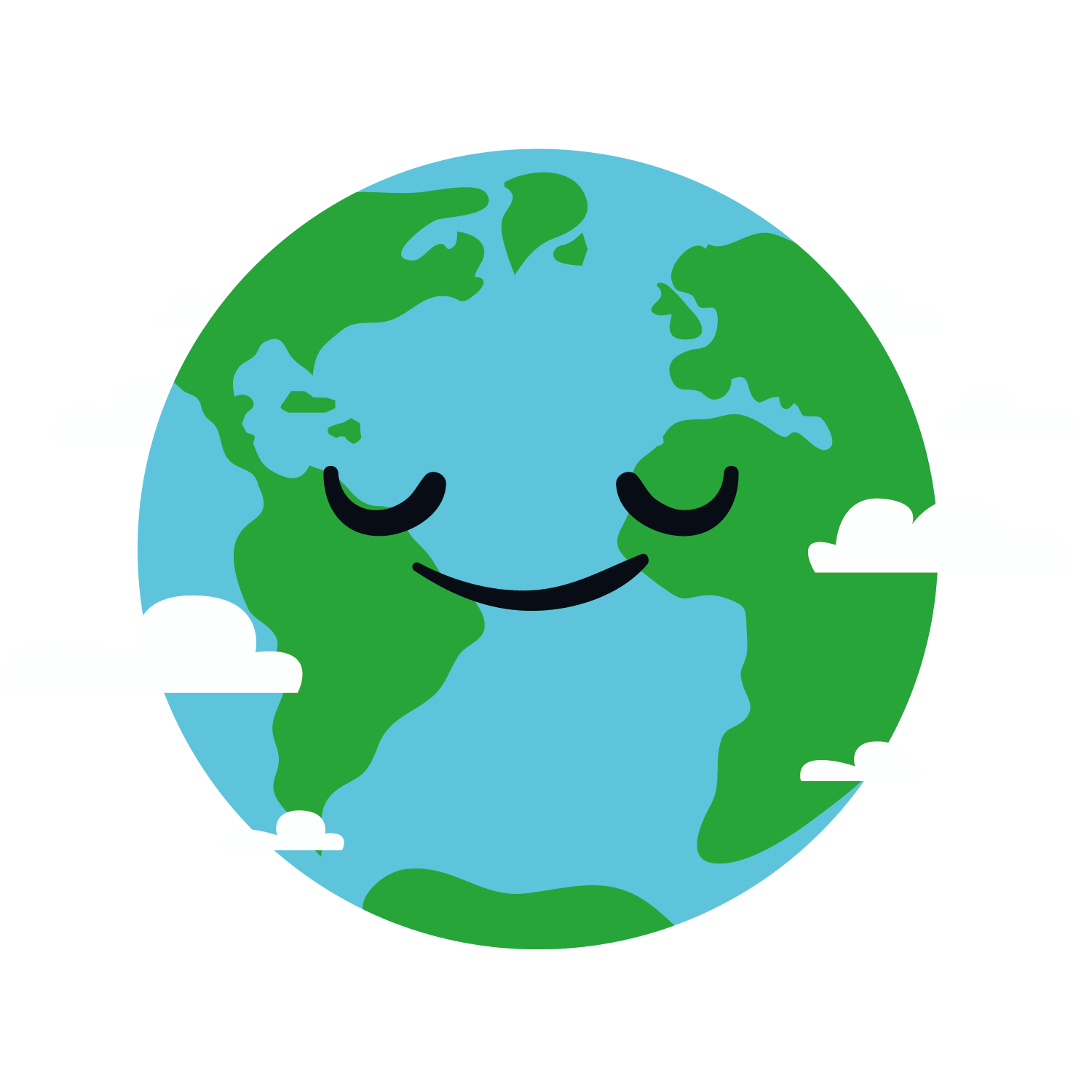 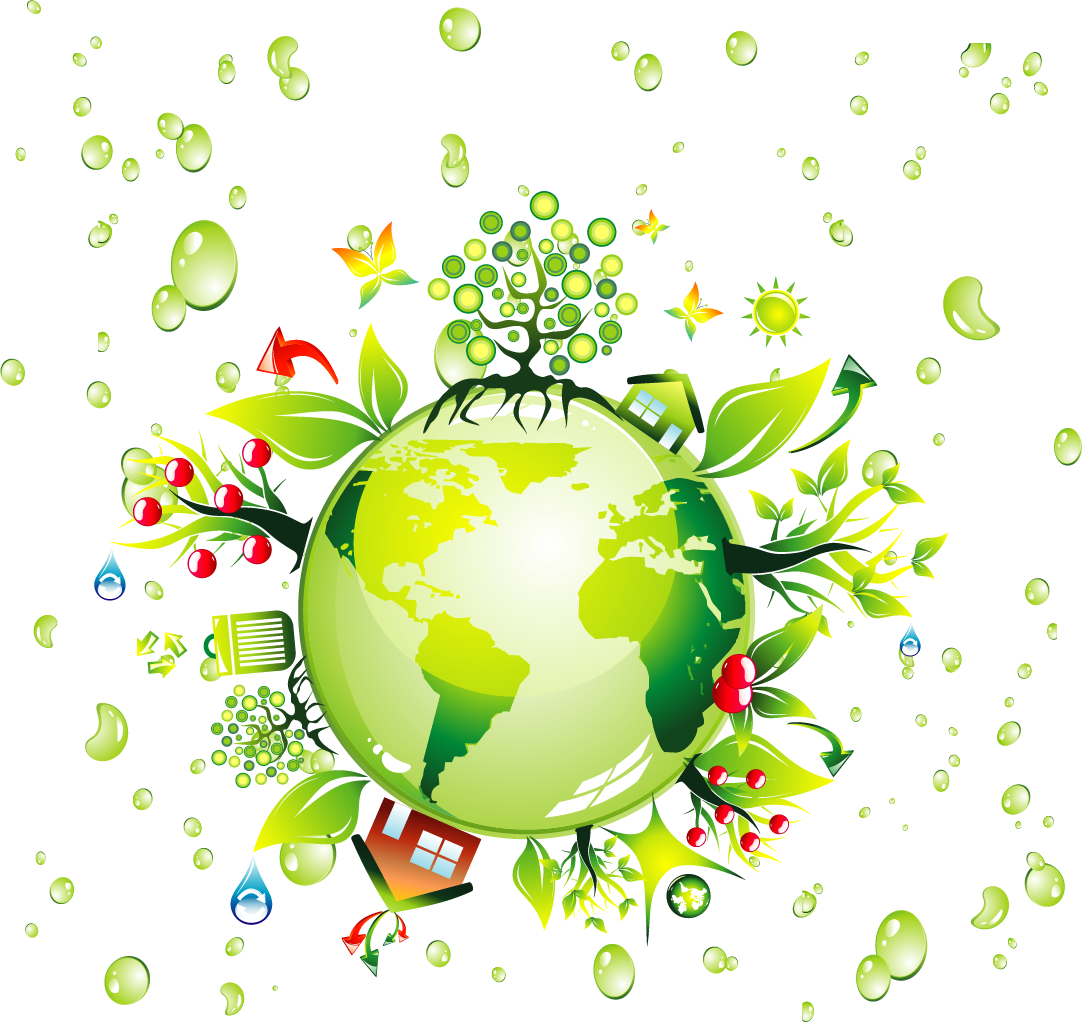 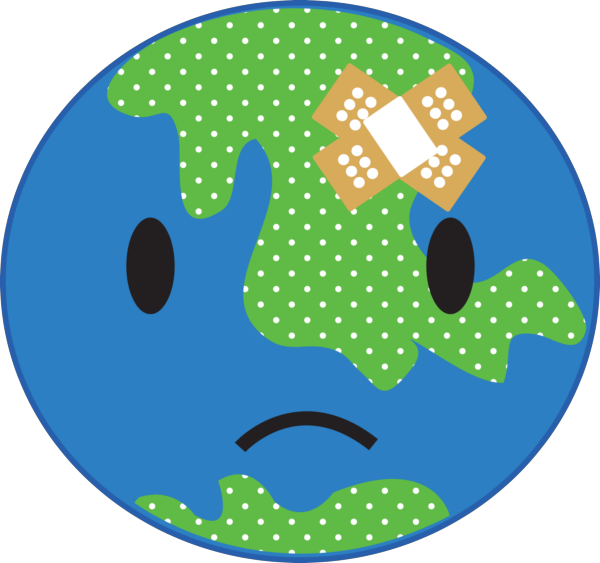 ИЗГЛЕД ЧИСТЕ ОКОЛИНЕ
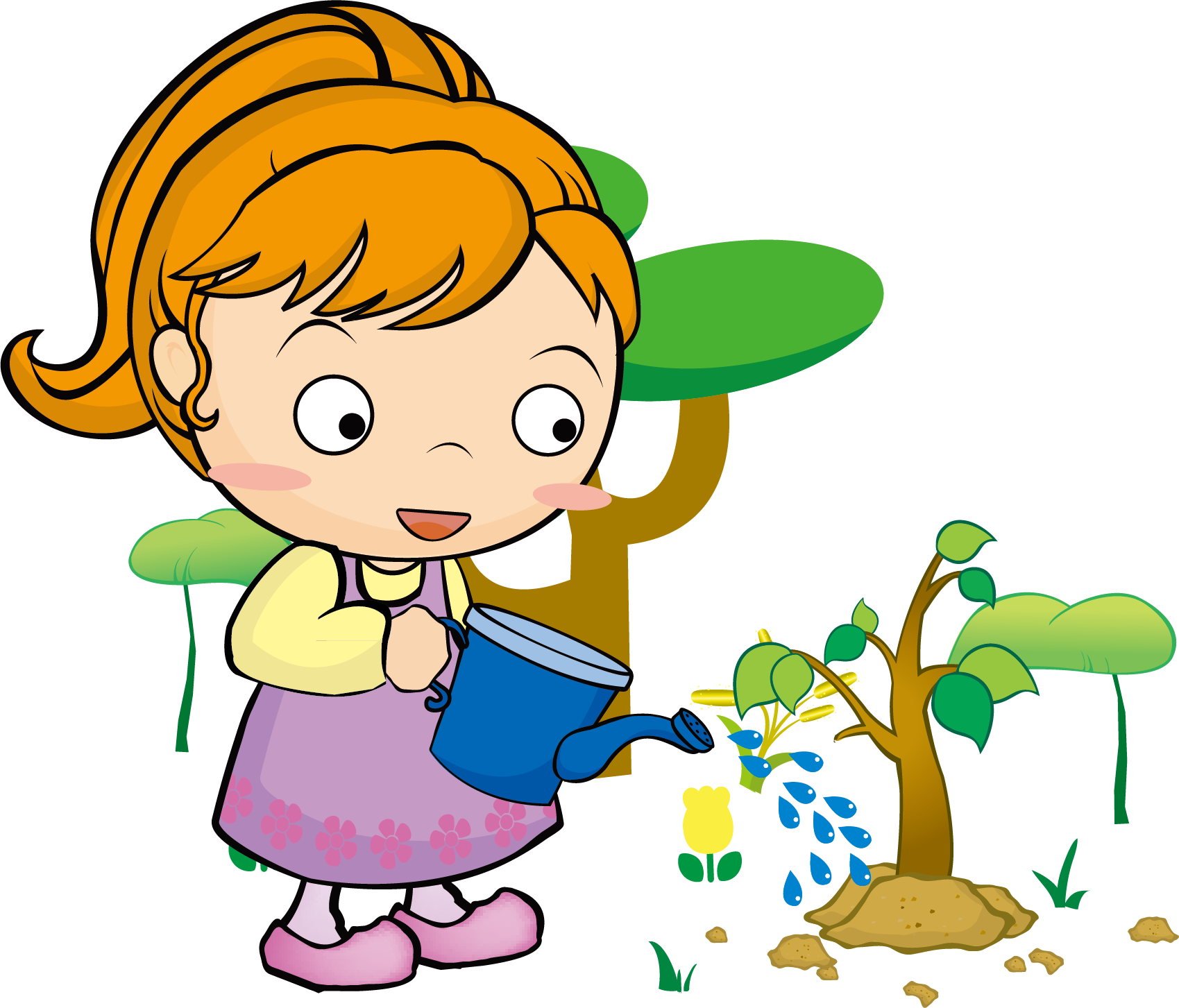 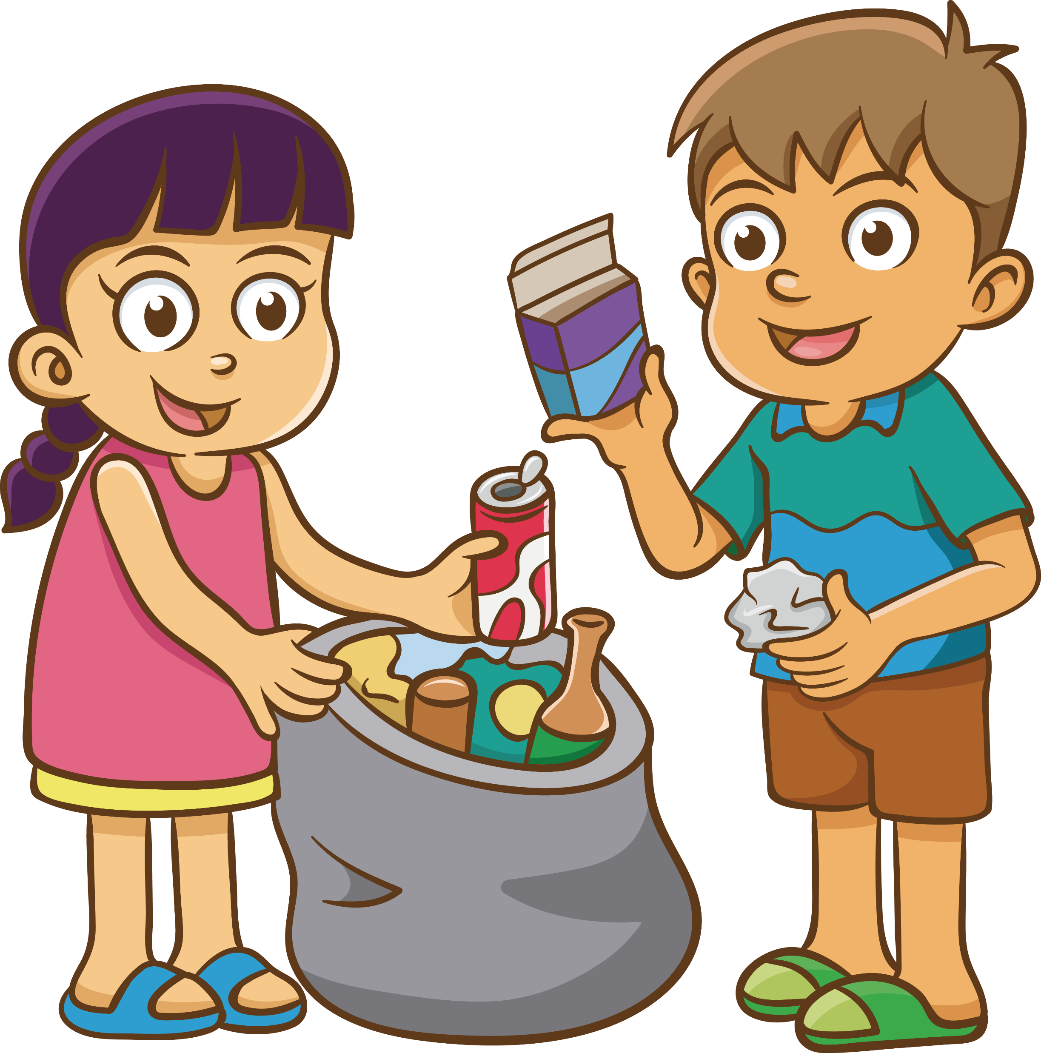 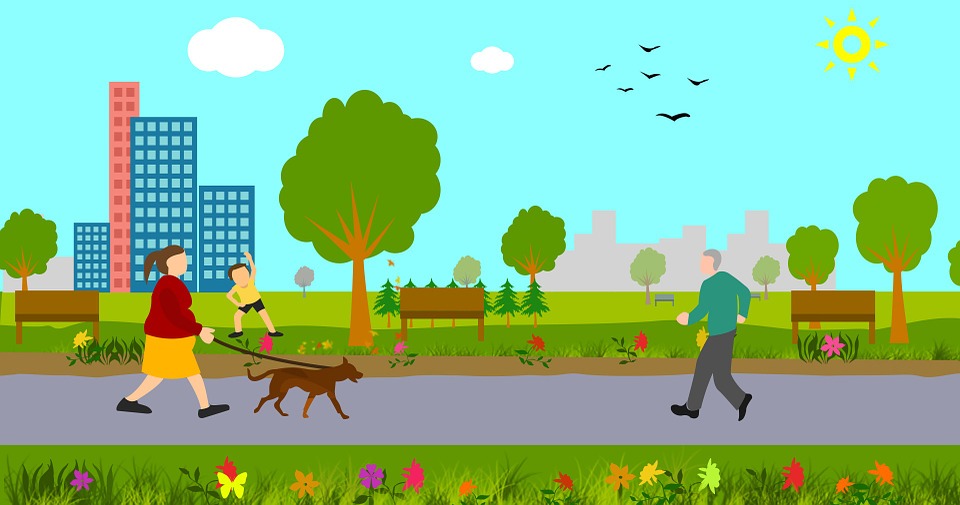 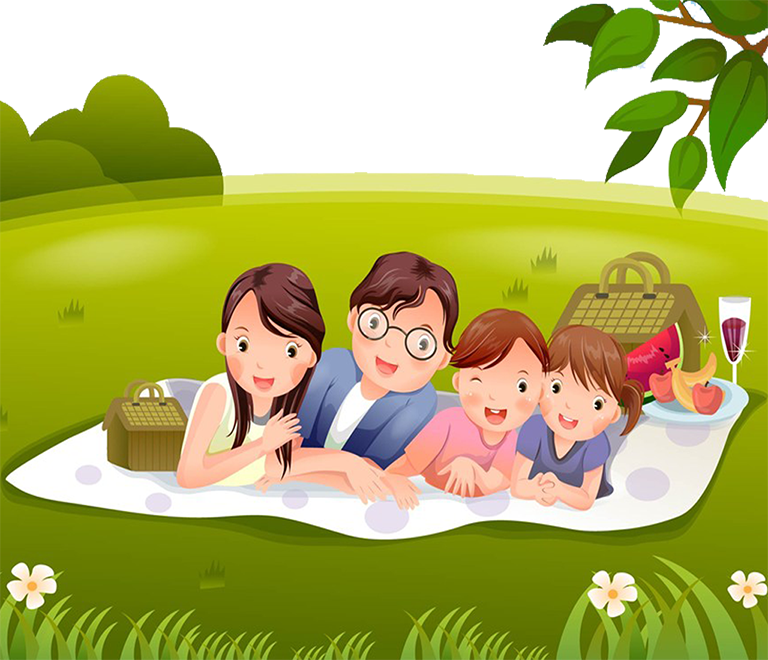 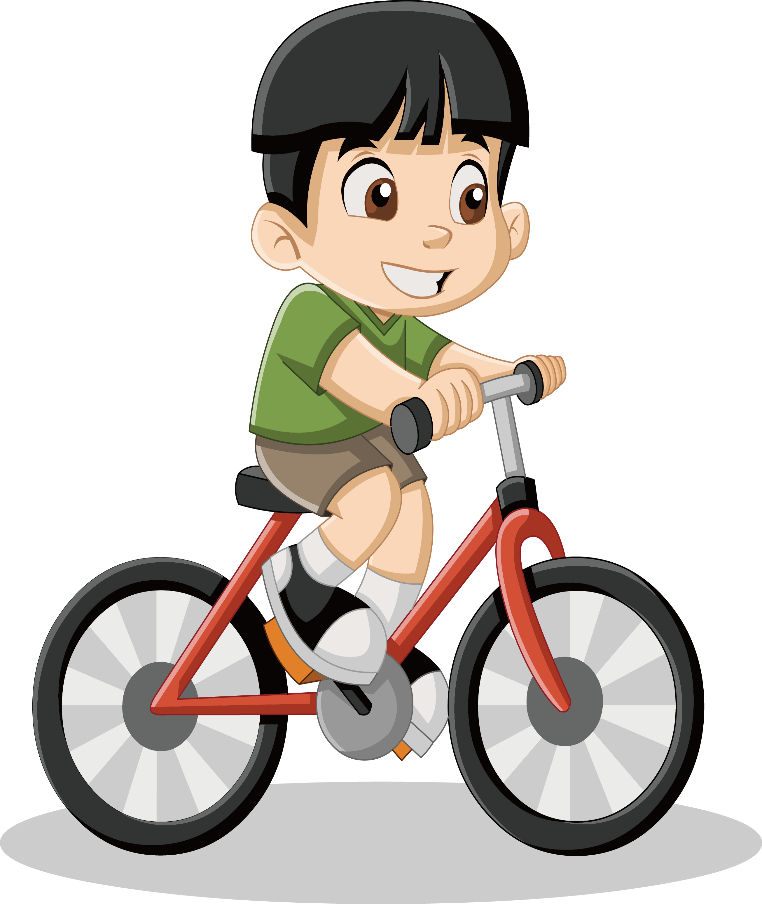 ИЗГЛЕД ЗАГАЂЕНЕ ОКОЛИНЕ
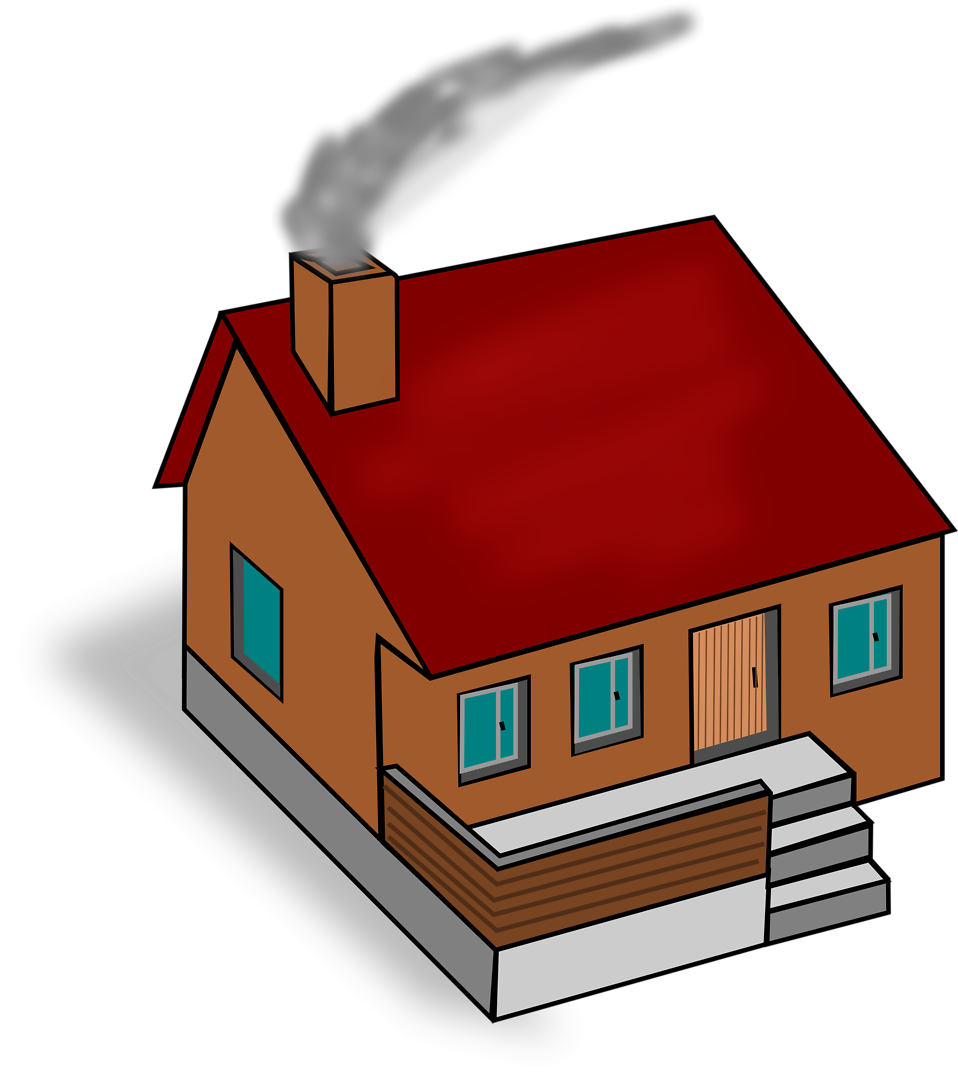 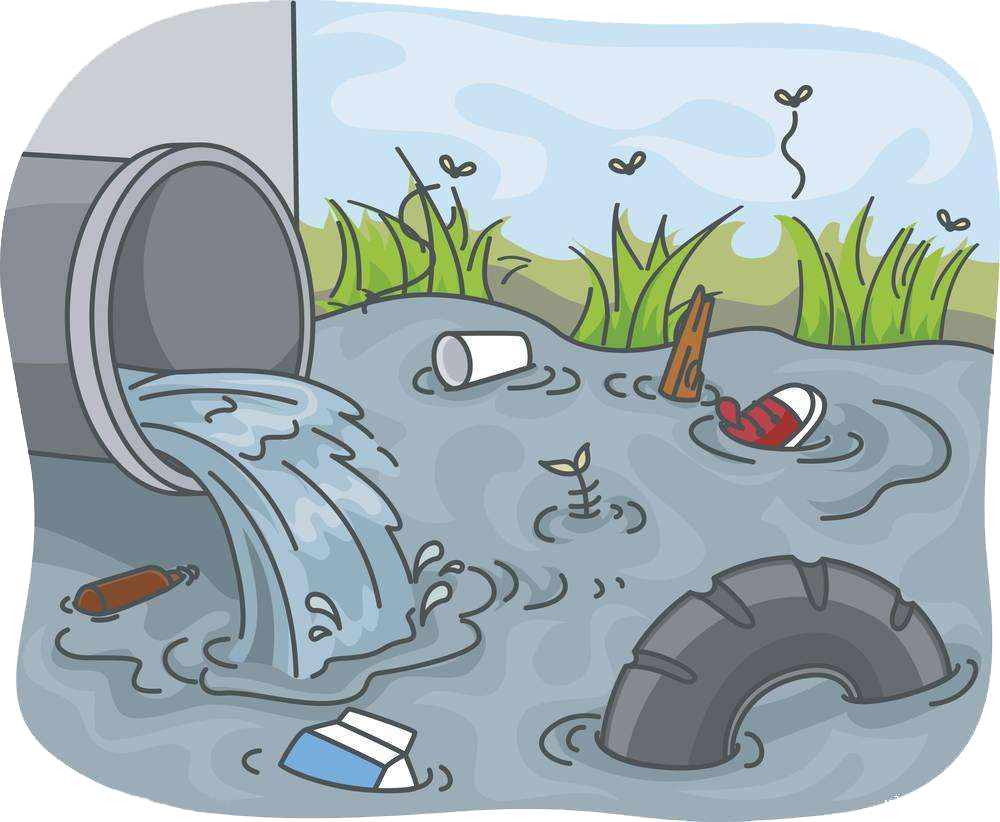 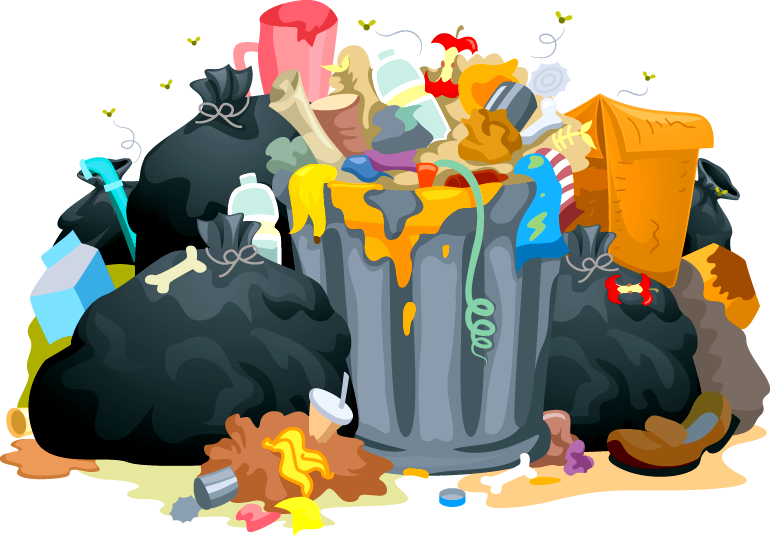 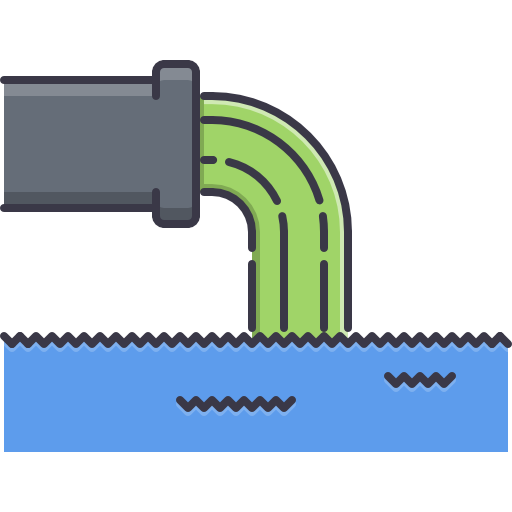 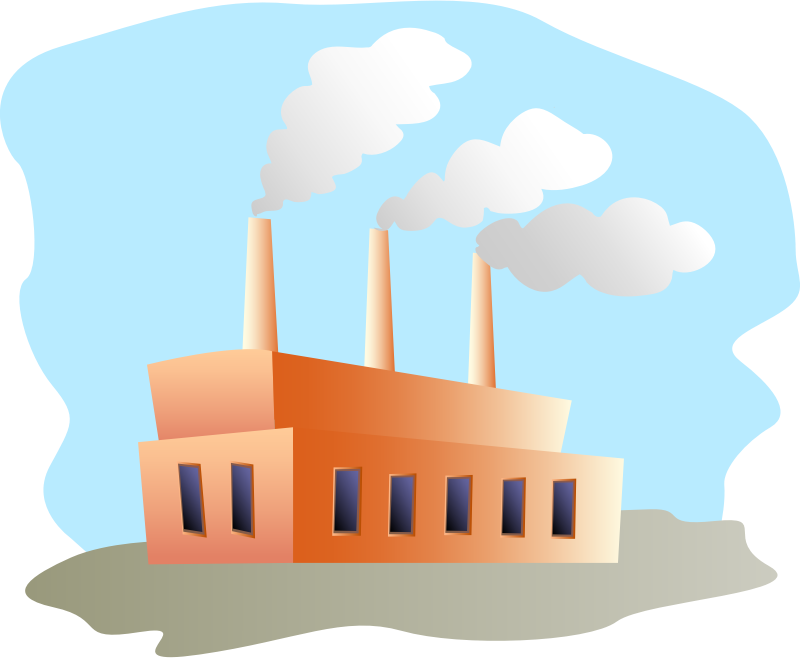 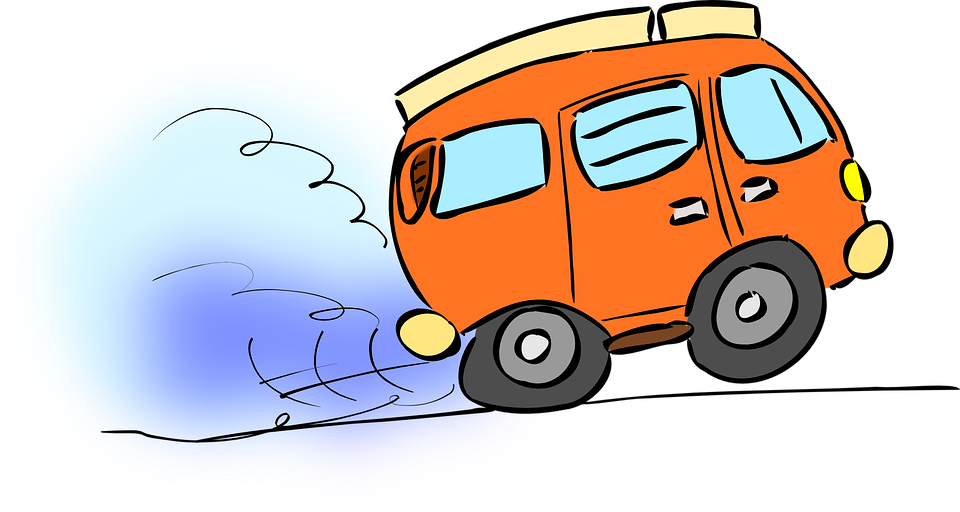 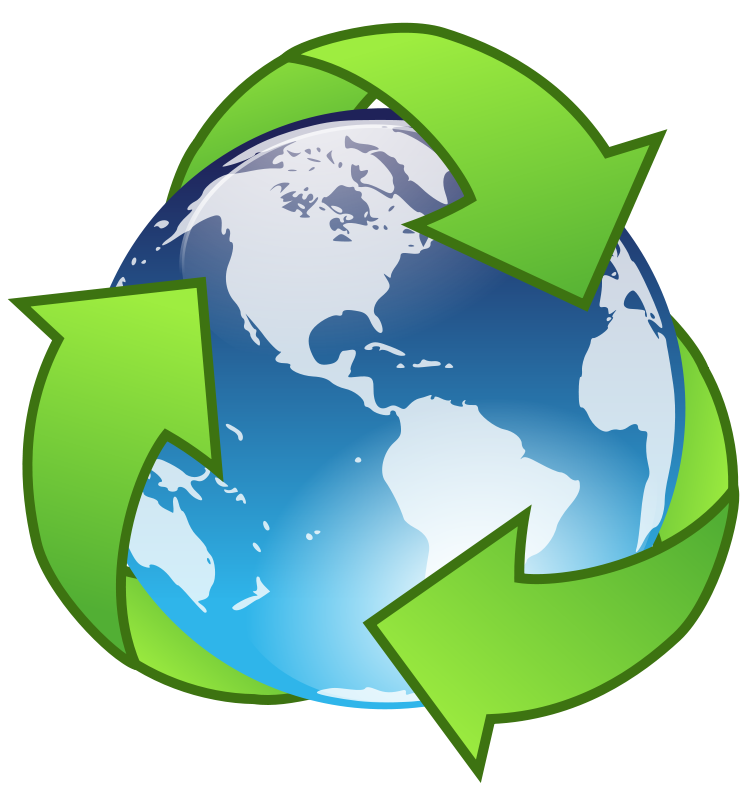 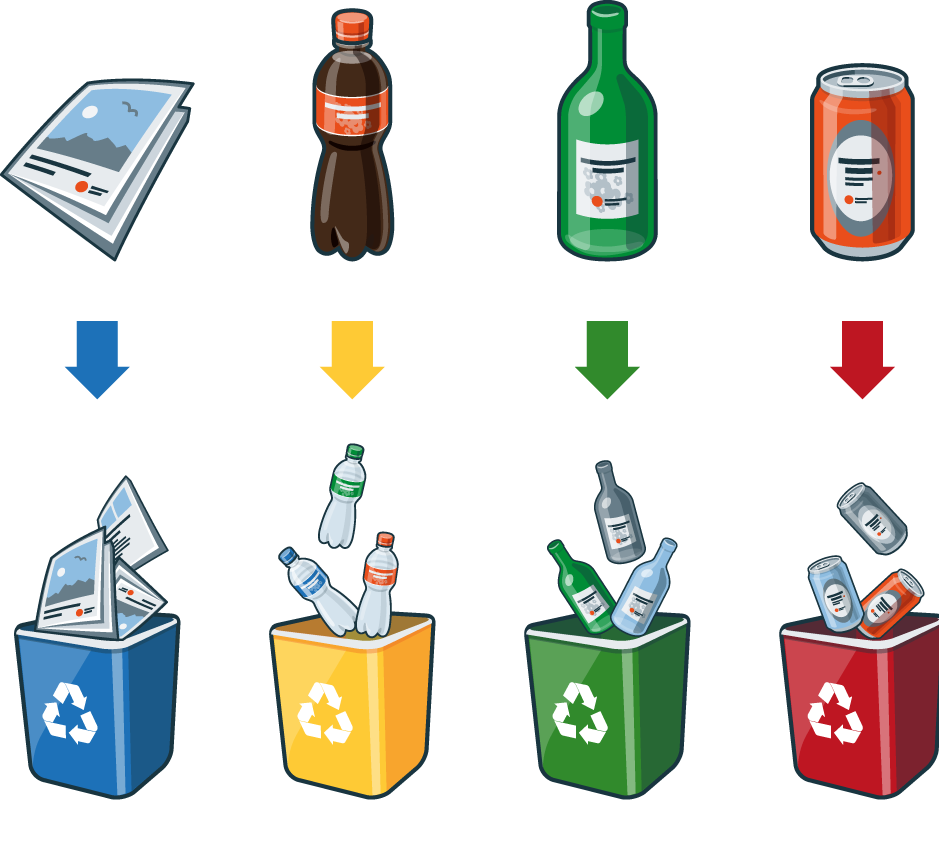 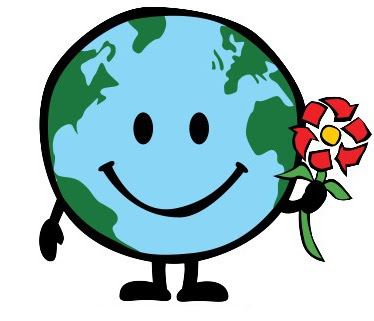 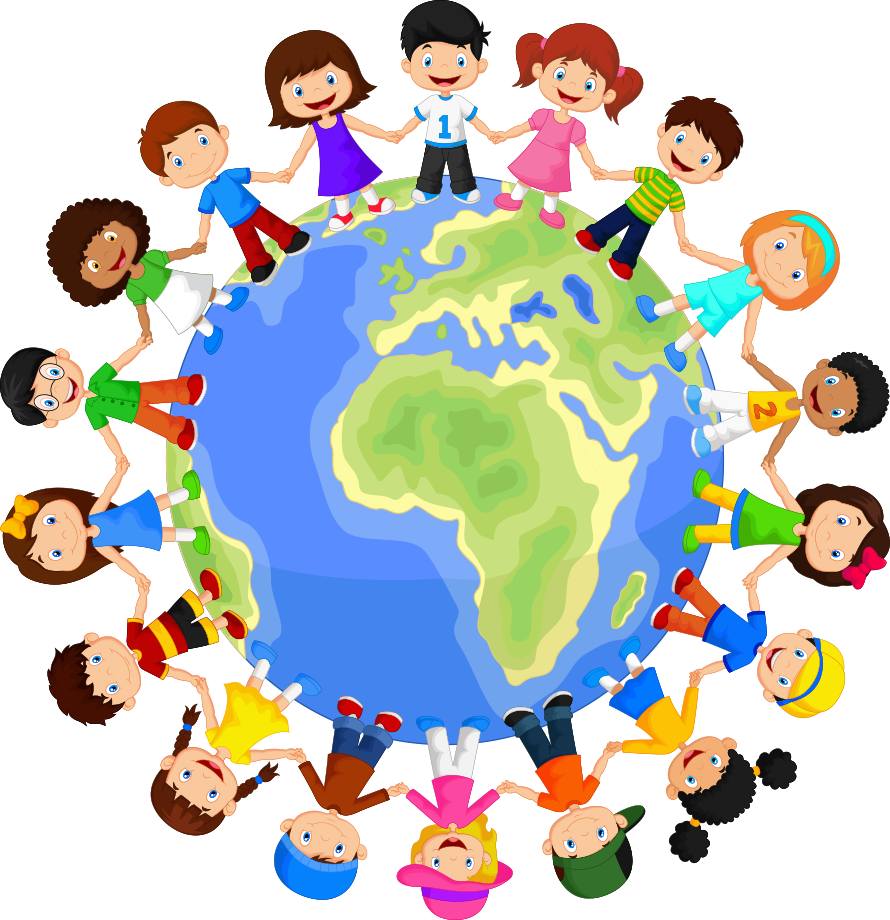 ЧИСТА ПЛАНЕТА
ЗАГОНЕТКЕ
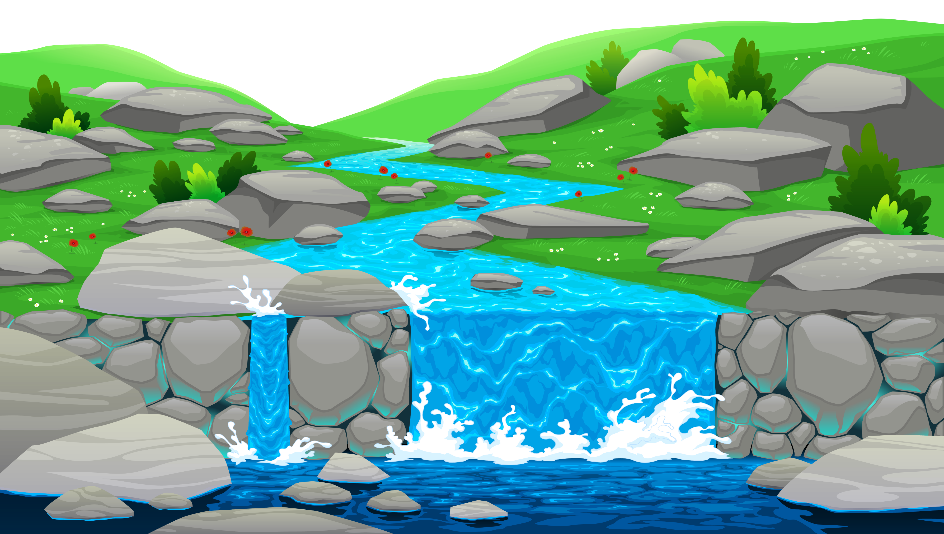 СВЕ ПОТОКЕ У СЕБЕ ПРИМА, ПА ВЕСЕЛО ИДЕ С ЊИМА. 
КОД ЈЕЗЕРА ИЛИ МОРА И ОНА СЕ СМИРИТИ  МОРА.
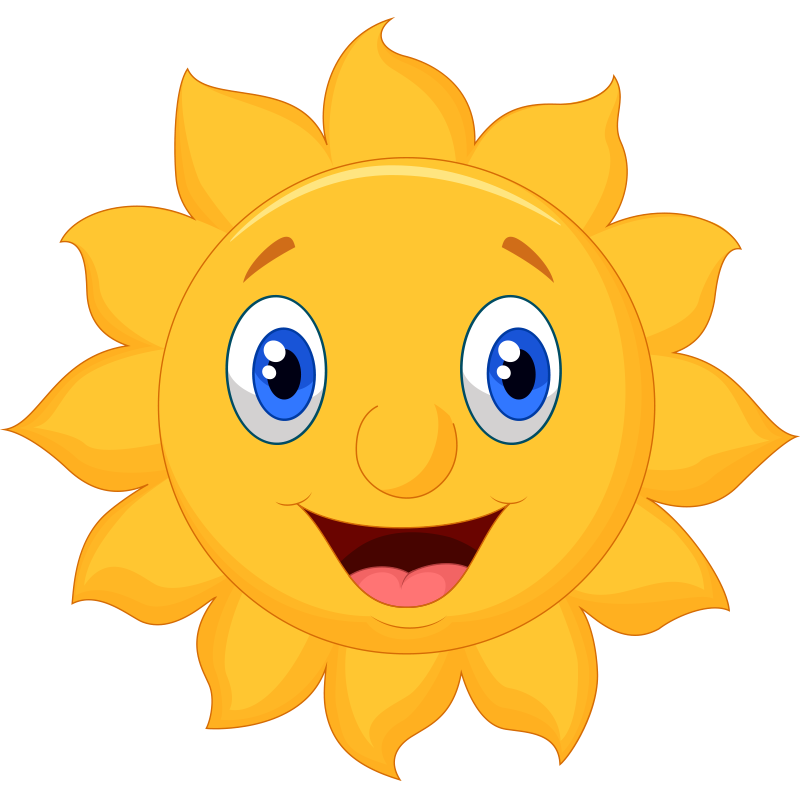 ОБРАЗА ЈЕ ВЕДРА, ЛИЦЕ МУ СЕ СЈА И БЛИСТА, 
ОСЈЕЋАМО ДА НАС ГРИЈЕ КАД ОБЛАК НА НЕБУ НИЈЕ.
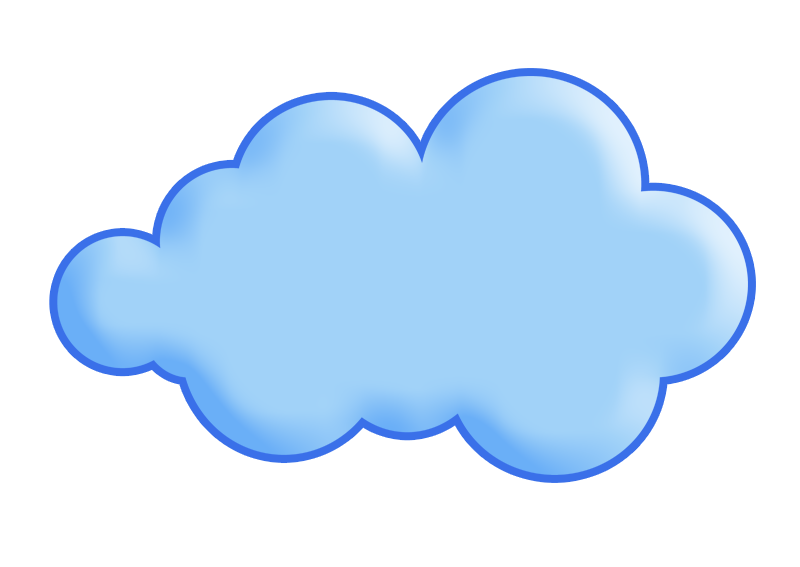 ЛЕТИ, А КРИЛА НЕМА, ПЛАЧЕ, А ОЧИ НЕМА.
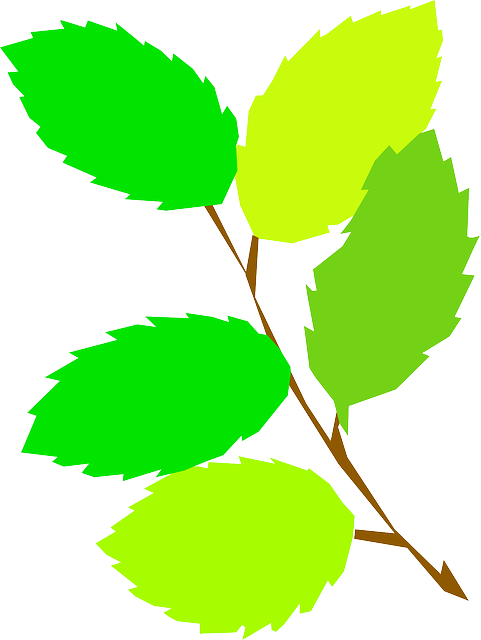 ДЈЕТИЊСТВО МУ ЗЕЛЕНО, А СТАРОСТ МУ ЖУТА,
КАД УВЕНЕ, ПАДА ПОКРАЈ ПУТА.
ИГРА СА РАЗЛИЧИТИМ ПРЕДМЕТИМА
(БАЦАЊЕ И ХВАТАЊЕ ПРЕДМЕТА)
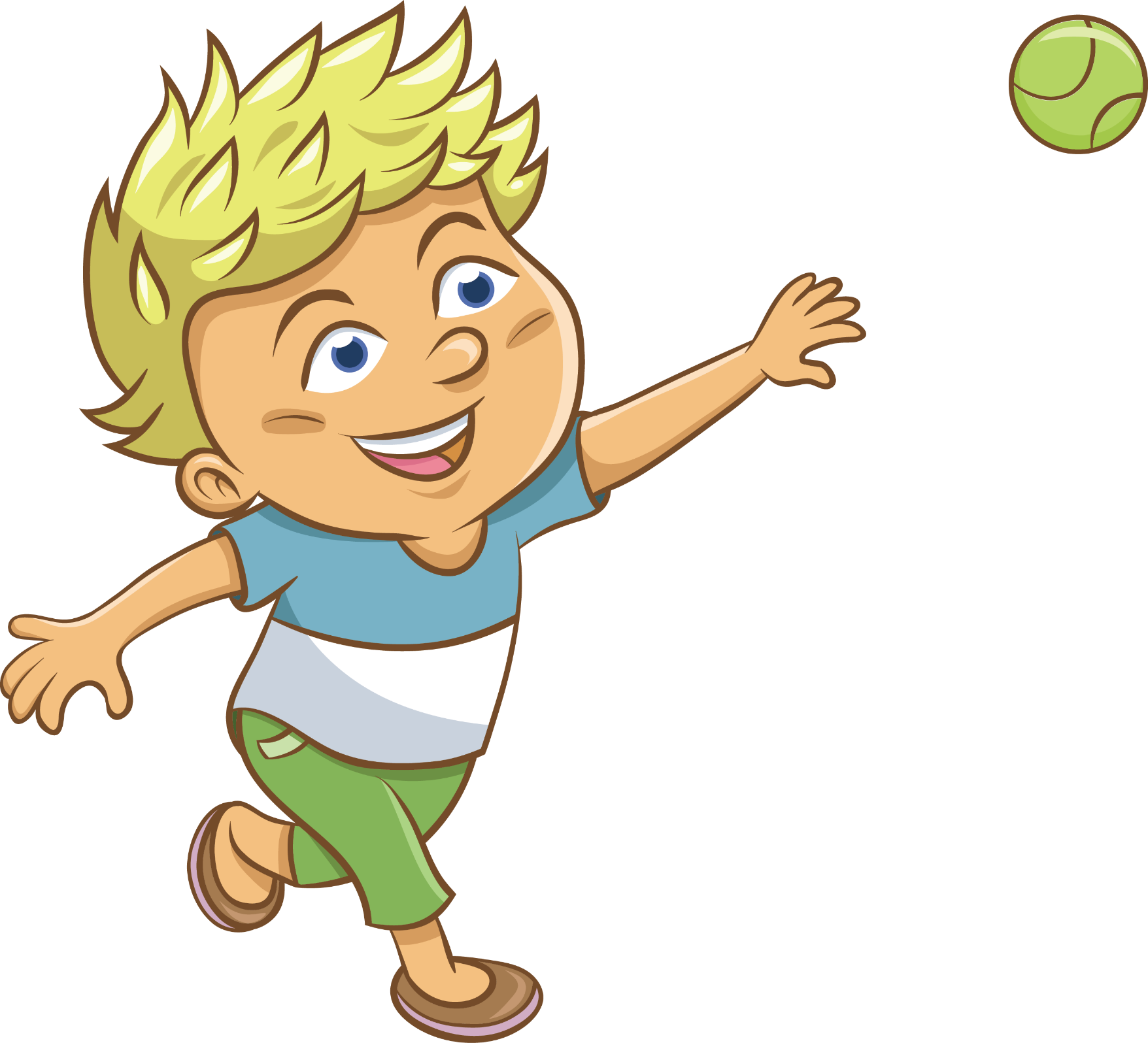 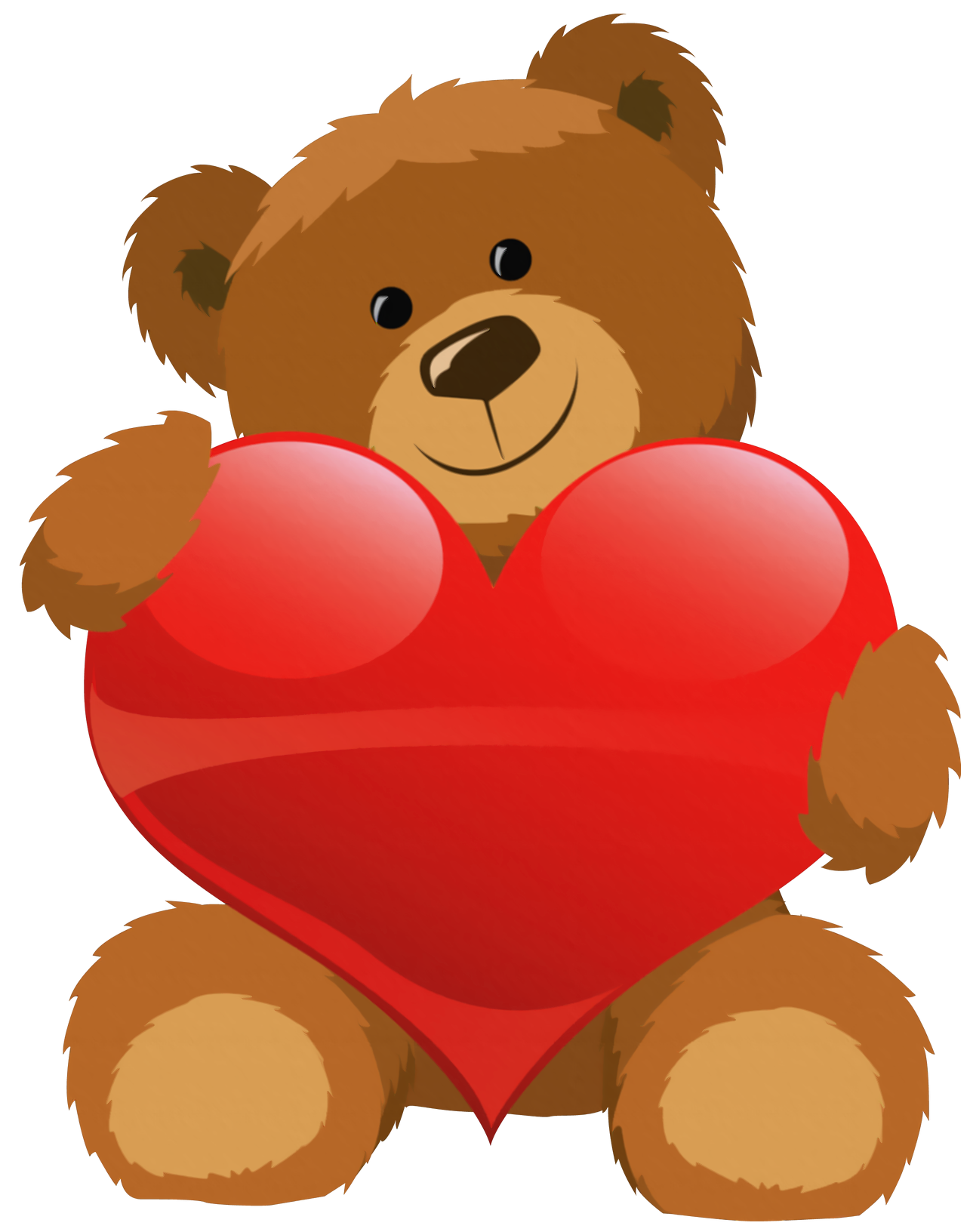 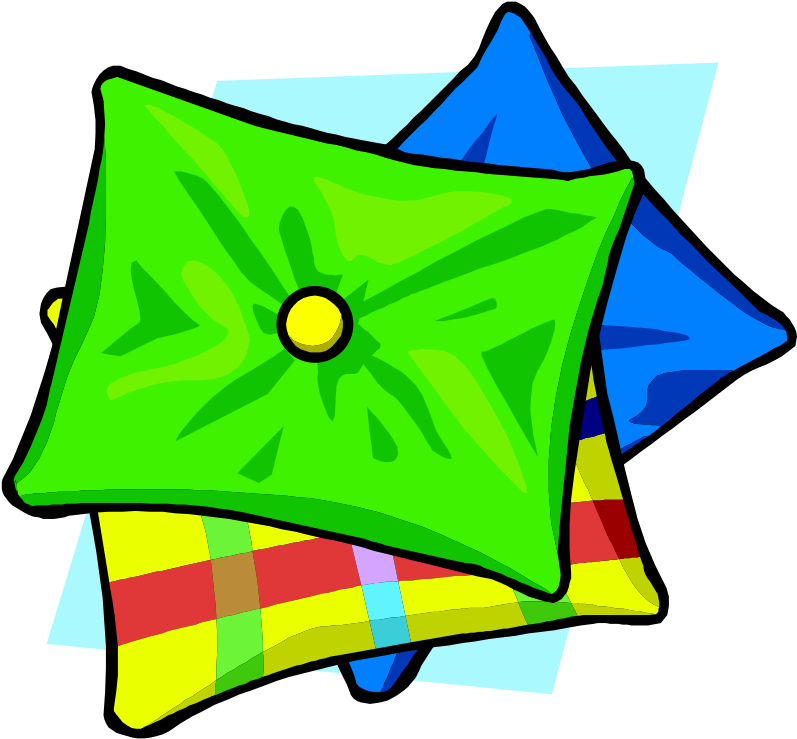